Подготовка учащихся к ОГЭ по физике 2025
Лысанова Татьяна Николаевна
Изменения в ОГЭ по физике в 2025 году
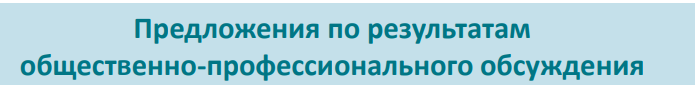 ОГЭ-2025. Структура работы
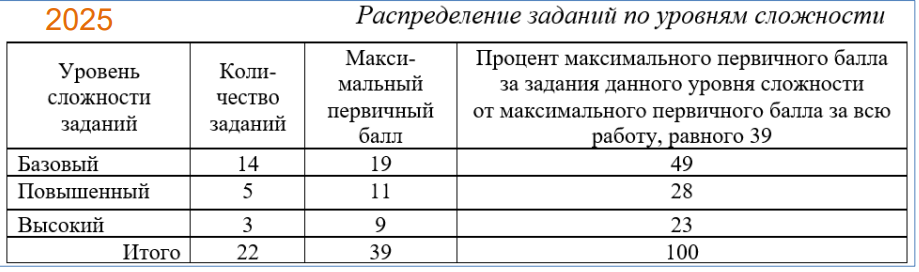 ОГЭ-2025. Структура работы
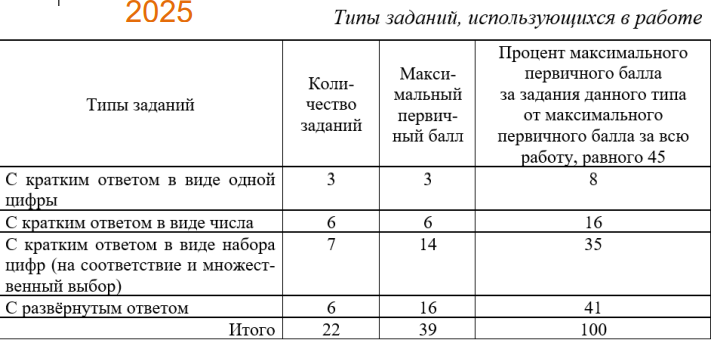 ОГЭ-2025. Изменения
Удалены:
 задание № 2 на распознавание формул (на соответствие, базового уровня сложности, 1 балл)
 одно из заданий (13/14) на работу со схемами и таблицами (множественный выбор, повышенного уровня сложности, 2 балла)
 одно из заданий (19) к тексту физического содержания (множественный выбор, повышенного уровня сложности, 2 балла).
Одна из качественных задач (21/22) повышенного уровня сложности с развёрнутым ответом переведена в задание базового уровня сложности с выбором одного верного ответа.
Задание №17  ОГЭ 2025
Используются комплекты №1,№2,№3,№4,№6
Лабораторные на огэ 2025
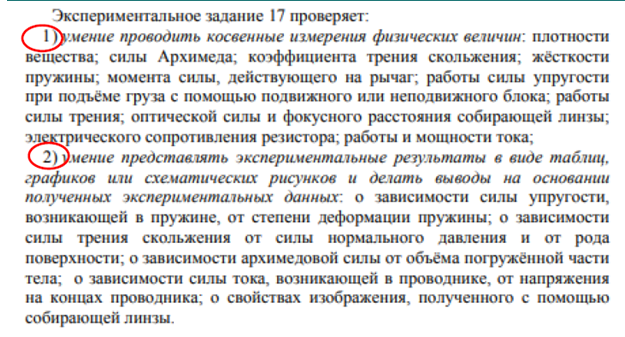 Экспериментальное задание
Обязательно правильно должны быть записаны прямые измерения с погрешностью ( погрешность дается в задании),если измерения неверны-0 баллов
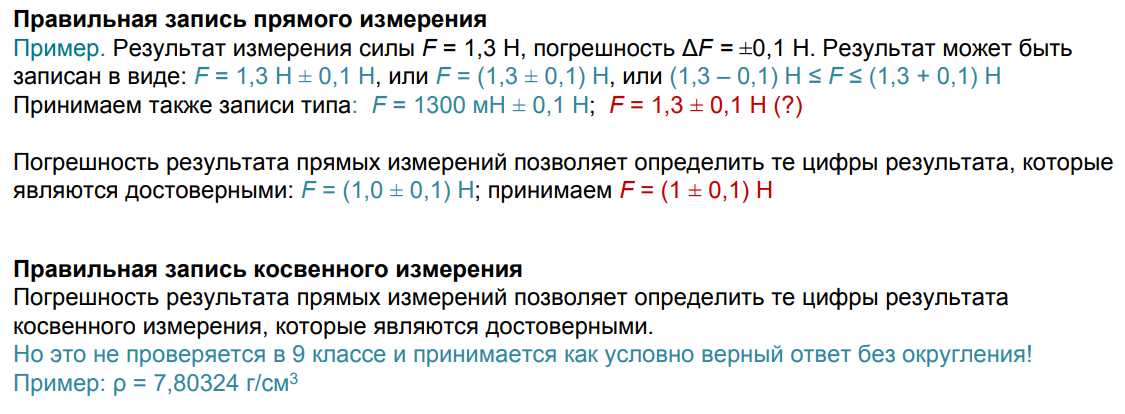 Ошибки в рисунках
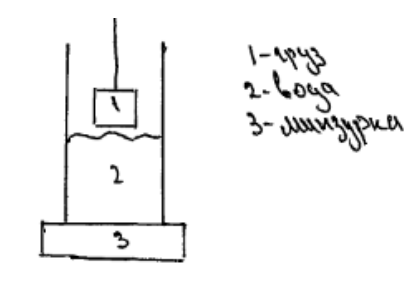 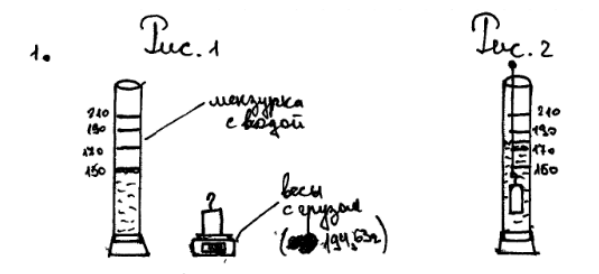 Ошибки в рисунках
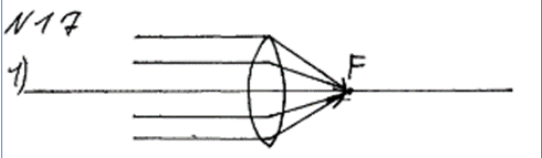 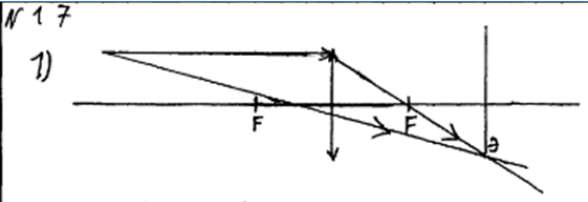 Качественные задачи
1балл только за правильный ответ
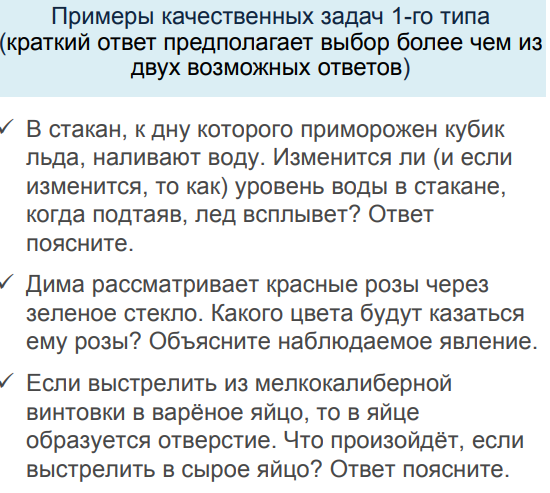 Качественные задачи
0 баллов только за ответ без обоснований
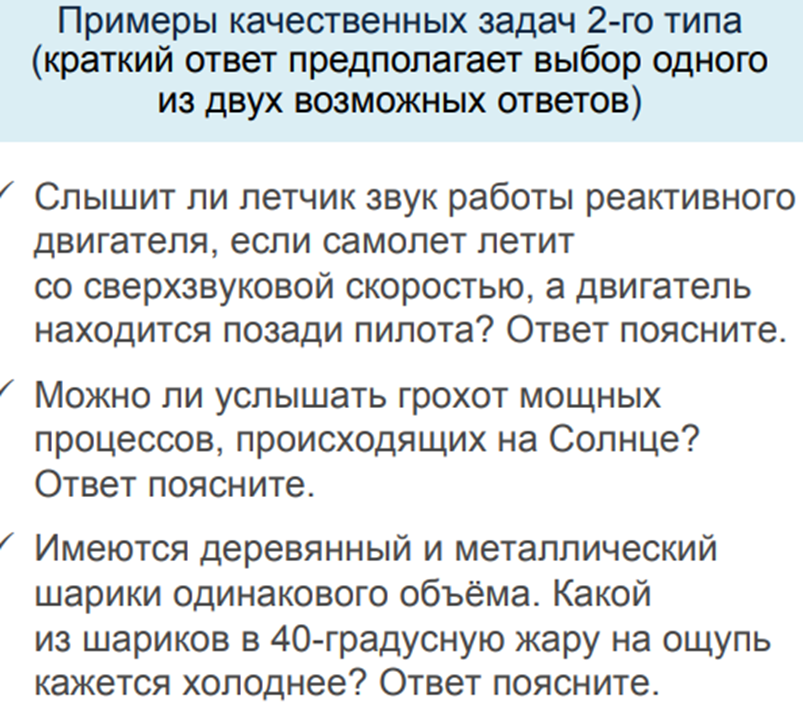 Расчётные задачи 20–22
Расчётные задачи 20–22
Расчётные задачи 20–22
Расчётные задачи 20–22
Расчётные задачи 20–22
0 баллов
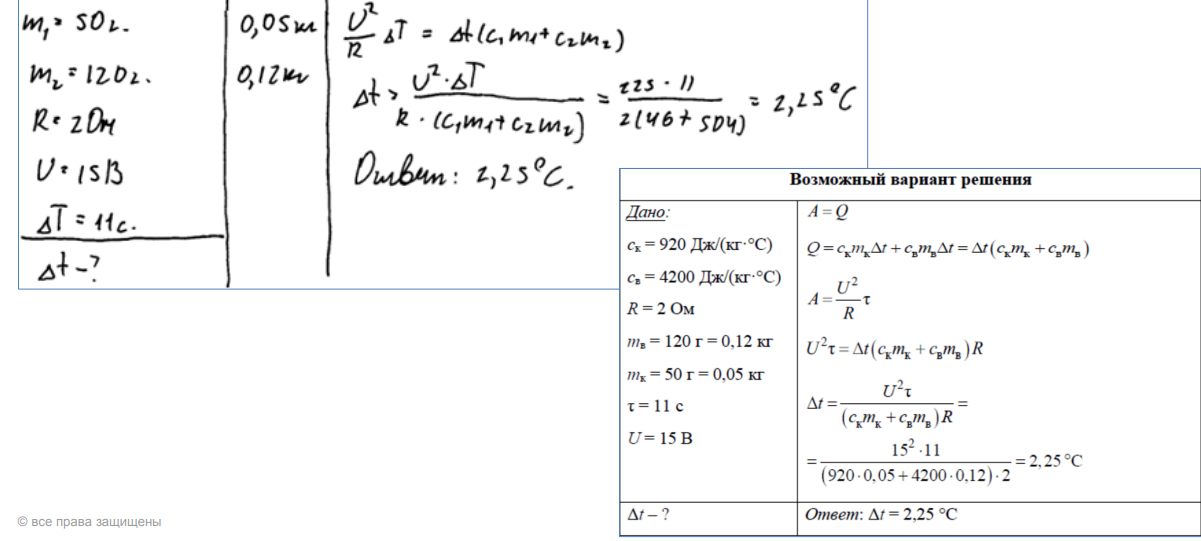 Расчётные задачи 20–22
Важно в условии писать табличные данные с единицами измерения
Обязательно делать подстановку чисел
Однако если в решении одно и то же обозначение используется для разных величин, то оценка снижается на один балл – до двух баллов
Важно
чтобы учащиеся внимательно читали задание 
Дочитывали его до конца
Были внимательны
контакты
Лысанова Татьяна Николаевна
  Телефон       8-910-663-19-50
  Почта            tlysanova@yandex.ru